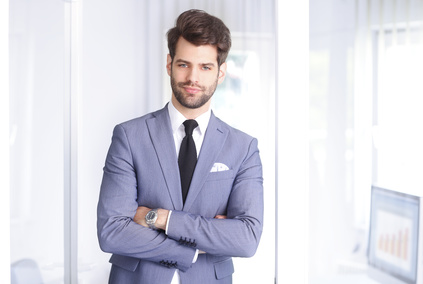 Pierre LANDANGERS
Título del puesto